International Compliance Professionals Association
2018 ICPA Canadian Conference
Update on Canada-European Trade
Presenter
Darrel Pearson 
Senior Partner and Co-Head, International Trade and Investment Group
Bennett Jones LLP
Presented to ICPA
Hyatt Regency Hotel, Toronto
May 7, 2018
Outline
Update and Primer on Canada-Europe Comprehensive Economic and Trade Agreement (CETA)
UK and Brexit  what next?
Ukraine FTA update
2
CETA
3
Canada-EU Comprehensive Economic and Trade Agreement (CETA)
Entered into provisional force on September 21, 2017
Most of the agreement now applies
National parliaments in each EU state must ratify before it comes into full force
4
CETA – A “Progressive” Trade Agreement
More than just low to zero tariffs
Covers services, investor rights and dispute settlement, intellectual property, labour rights, environmental protection, climate action, telecommunications, e-commerce
5
Canada/EU Trade Relationship Snapshot: Canadian Merchandise Trade Flows
6
Source: Statistics Canada: Imports and Exports, balance-of-payments basis
Canada/EU Trade Relationship Snapshot: Trade Balance
7
Canada/EU Trade Relationship Snapshot: Exports to EU consistently around 7-8% of Canadian exports
8
Canada/EU Trade Relationship Snapshot: Effect of CETA
Before CETA, only 25% of EU tariff lines on Canadian goods were duty free – now it is 98%
will be 99% when fully implemented
Purchasers of EU exports to save $670 million annually in duty payments
Purchasers of Canadian exports expected to save $225 million annually
Important opportunity for Canada to diversify its trade
9
Canada-EU Trade: Key Sectors
10
"This agreement encapsulates what we want our trade policy to be - an instrument for growth that benefits European companies and citizens, but also a tool to project our values, harness globalisation and shape global trade rules. This trade deal has been subject to an in-depth parliamentary scrutiny which reflects the increased interest of citizens in trade policy. 
The intense exchanges on CETA throughout this process are testimony to the democratic nature of European decision making and I expect Member States to conduct an inclusive and thorough discussion in the context of the ongoing national ratification processes of the agreement. Now it's time for our companies and citizens to make the most out of this opportunity and for everyone to see how our trade policy can produce tangible benefits for everyone".
–Jean-Claude Juncker, President of the European Commission, 20 September 2017
11
CETA: Path Forward
EU ratification process will take several years
Several EU states may hold referendums on CETA
Belgian ECJ opinion request pending
Contingency plan in event that some EU Member States fail to ratify CETA is unknown
Likely EU jurisdiction provisions will remain provisionally in force
CETA will proceed regardless of Brexit
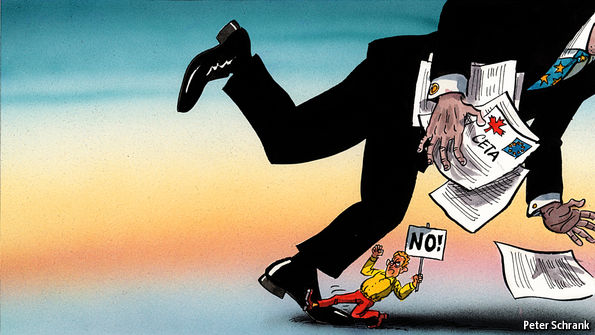 12
CETA: What’s in Force?
Approximately 95% of CETA falls under exclusive EU jurisdiction and is provisionally applied. Including…
98% of EU tariff lines eliminated 
Non-tariff barriers reduced
National treatment for trade in services (Chapter 9) 
But not Financial Services, Chapter 13
Free access to Canadian and EU public procurement markets (Chapter 19)
Temporary entry for business persons (Chapter 10)
Framework for recognition of worker qualification Chapter 11)
13
CETA: What’s not in force?
Provisions of “mixed” jurisdiction (EU/member states):
Investment (Chapter 8), including the Investment Court System dispute resolution
Financial services (Chapter 13)
Some administrative procedures from Chapter 27
Copyright (pirating movies and film)
Extent of application of Sustainable Development, Environment, and Labour chapters is TBD
14
Market Access and Trade in Goods (Chapter 2)
Governing principle: National Treatment
Equal treatment of imported and domestic goods 
Duty free importation
Equal treatment of VAT
Import and export controls not already set out in CETA are prohibited
e.g. CETA import/export controls do not apply to export of logs from Canada
15
Tariff Elimination
Also known as: “When Can I Get My Cheap European Wine and Cheese?”
Annex 2-A sets out the schedule for elimination of tariffs
Upon entry into force: 98.2% of Canadian tariff lines and 97.7% of EU tariff lines eliminated
Ultimately: tariffs for 98.6% of all Canadian tariff lines and 98.7% of all EU tariff lines to be fully eliminated
All remaining tariffs brought to zero within the 3, 5, or 7 year timeframe set out in Annex 2-A
16
Automotive
Under CETA, EU duty rates on most cars and passenger vehicles are subject to phase outs over 7 years.
Special annual quota (100,000) for passenger vehicles with up to 30% Canadian or EU content (Transaction value) or 20% net cost.
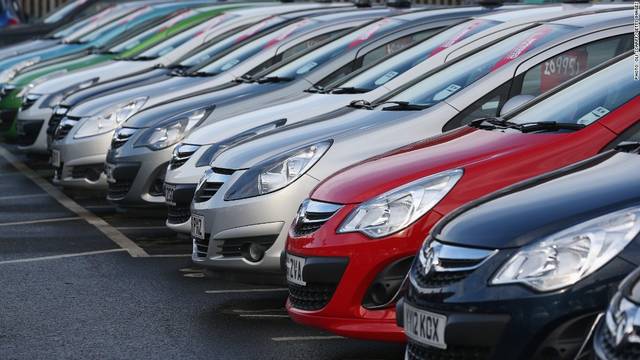 17
Agricultural Products
Certain sensitive agricultural products excluded from tariff reduction 
Canadian TRQ on dairy including cheese
EU TRQ on beef, pork, canned sweet corn
Poultry, eggs are excluded
EU entry price system (price floors) still applies for some goods

Most Canadian tariff lines for processed agricultural products are duty free (e.g. wines and spirits, pasta, biscuits)
18
Tariff Rate Quotas (TRQs)
Dairy
EU open to Canadian dairy
Canada to provide EU with exclusive cheese quota of 17,700 tonnes + 800 tonnes under EU’s WTO TRQ = Total within access quota 18,500 tonnes 
Double current EU cheese exports to Canada
Canadian tariff eliminated on milk protein concentrates
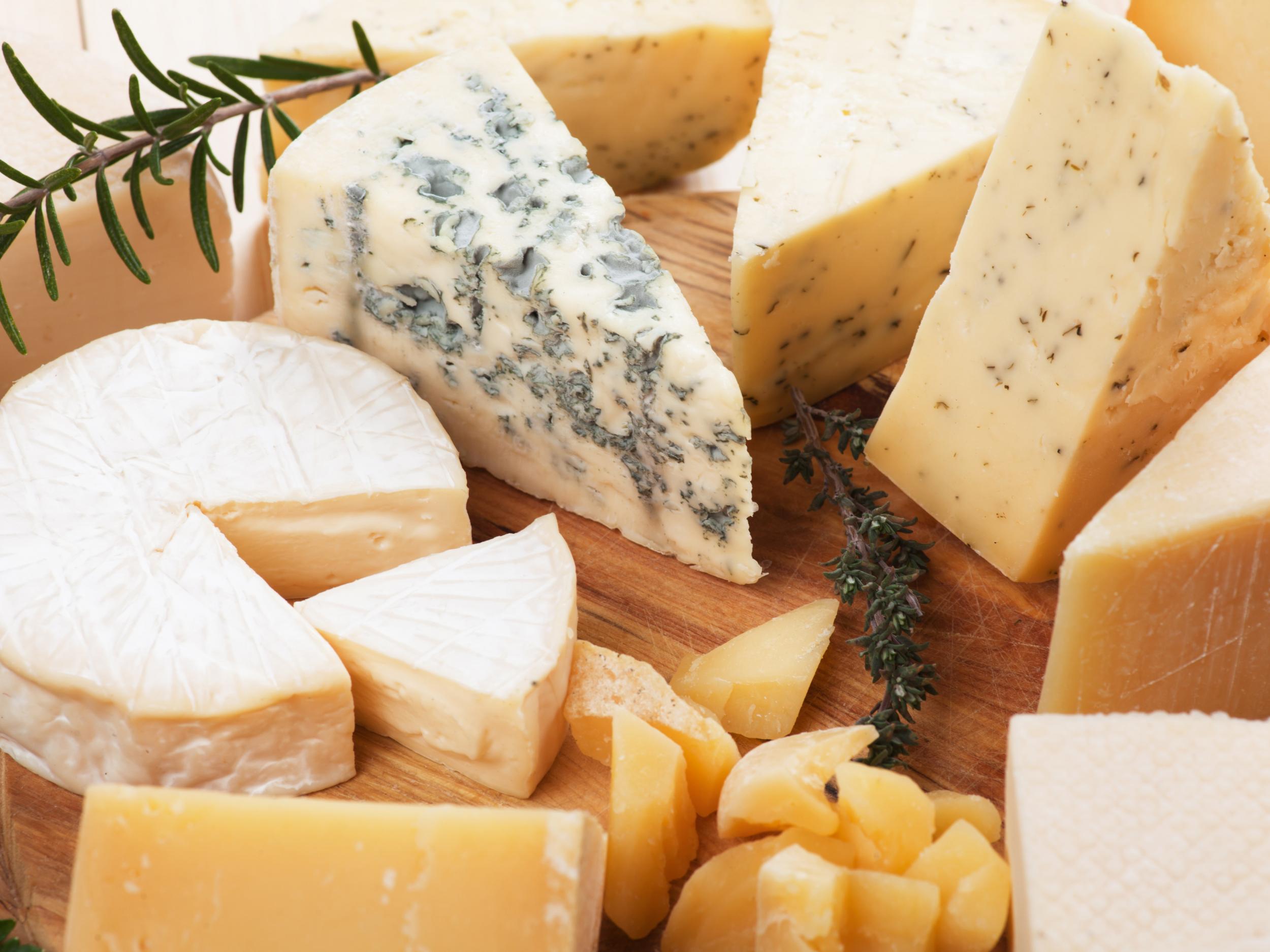 Fish and Seafood
EU provides Canada with transitional duty free quotas for shrimps and frozen cod during tariff elimination period
(Canada open to EU seafood)
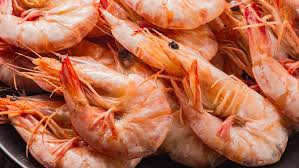 19
TRQs continued
Canadian beef and pork: EQ TRQ for 45,838 tonnes of beef; 75,000 tonnes of pork (Canada is open to EU beef and pork)
Canadian Wheat: 
EU temporary increase of WTO-TRQ for low and medium quality common wheat (within access) from 38,853 tonnes to 100,000 tonnes while wheat tariffs are fully phased out under CETA (7-year phase out)
In exchange, Canada eliminated duties on existing WTO TRQs (within access) for EU dairy, eggs and poultry
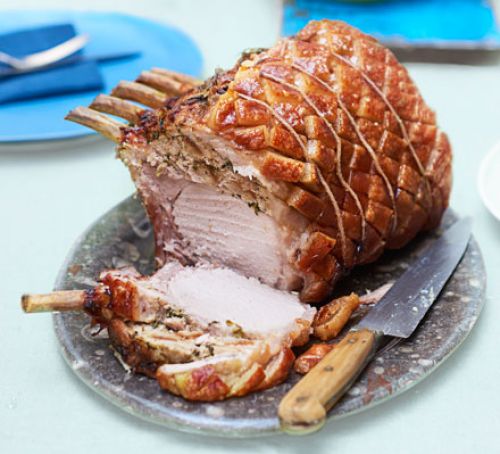 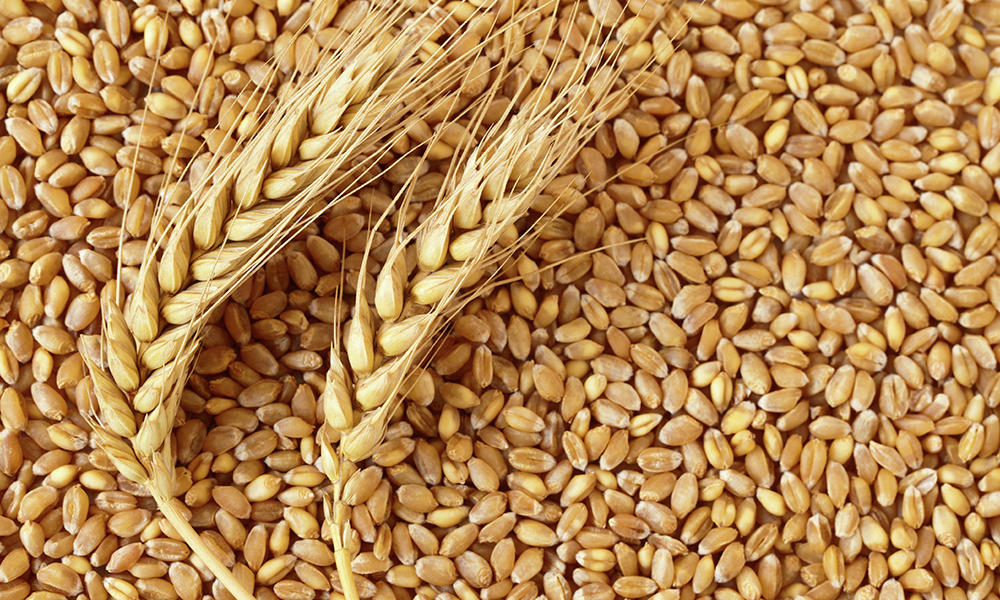 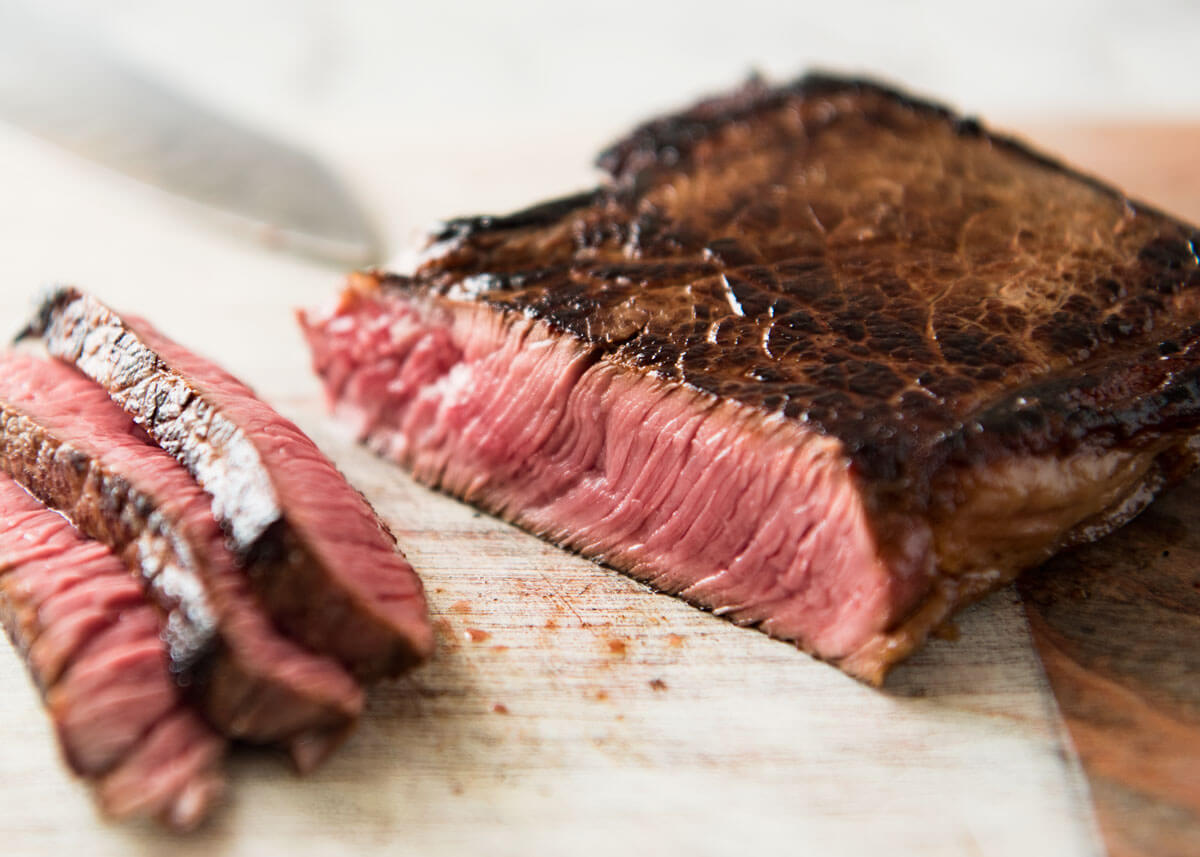 20
Tariff Elimination Refund Provisions
General prohibition of Duty Drawback applies three years after CETA enters into force
Cannot refund, defer or suspend custom duties on inputs imported from a non-Party for export of finished good to a CETA party
i.e. cannot indirectly support CETA exports through tariff relief on non-party inputs
More restrictive than NAFTA
NAFTA permits duty drawback of lesser duty paid
21
Procurement (Chapter 19)
EU and Canadian procurement markets “opened up” and given preferences 
Applies to sub-national governments (municipalities, regions/provinces)
Canada and EU each have a schedule of carve-outs 
E.g. sensitive services such as water, electricity, natural gas, military procurement
Commitments on transparency and accessibility in procurement process
Requires creation of electronic portal for procurement submissions
New Canadian Free Trade Agreement (CFTA) (replacing AIT) brings Canada into compliance with its CETA procurement obligations 
New CFTA ensures that Canadian firms secure the same access to Canada’s market as that secured by firms from Canada’s international trading partners
22
Intellectual Property (Chapter 20)
Protections for EU geographic indicators
Regional names of types of cheese, cured meats, wine, beer, hops, basalmic vinegar, olive oil, etc.
Proscuitto di Parma, Roquefort, Pecorino, Aceto balsamico di Modena, Nürnberger Rostbratwürste
Canadian producers will not be allowed to market their products under the GI names




Other provisions dealing with patent legislation and copyright protection (digital rights standards)
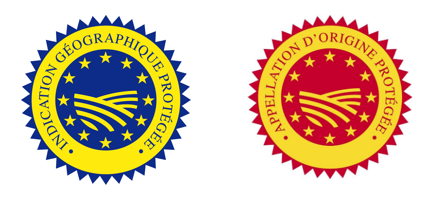 23
Non-Tariff Barriers – Regulatory Compliance
Mutual recognition of technical certifications based on Conformity Assessments
Examples of currently covered sectors:
Electrical goods
Toys
Machinery
Measuring equipment
More categories in consideration for inclusion (e.g. medical devices, gas appliances, rail systems, maritime equipment)
Intended to cut red tape, cut costs from doing multiple tests on same products – Canadian exporters can have their products certified to EU standards by testing agency in Canada, and vice versa.
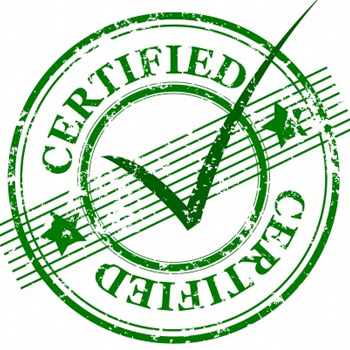 24
Trade in Services (Chapter 9)
Far reaching – exceeds bilateral commitments in other agreements
May represent more than half of “value” in the CETA
Reservations for sensitive industries – In addition to insurance and engineering, services such as telecoms, finance, maritime services are not covered
Does not cover public monopolies – e.g. water, health, education
Service exclusions for sensitive sectors: e.g. water, santiation, electrical infrastructure, telecommunications, rail transport
Financial Services chapter (Chapter 13) not in force
25
Labour Mobility (Chapter 10)
Easier for companies to send personnel between Canada and EU to work for extended periods.
Establish branches, bid on service contracts, provide maintenance services, etc.
Labour market impact assessment no longer required to obtain temporary entry for:
Key Personnel including business visitors for investment purposes, investors and intra-corporate transferees
Contractual Service Providers
Independent Professionals including self-employed workers
Short-Term Business Visitors
Periods of temporary entry permits range from 90 days to 3 years depending on the sector
26
Rules of Origin
Emphasis on simplifying origin procedures
Common approaches for certification, record keeping, and origin verification among importers, exporters, and customs authorities 
Protocol on rules of origin and origin procedures sets out most rules
H.S. classification number is required to find the right ROO
Annex 5 of the Protocol provides product-specific rules
Annex 5-A contains derogations (alternative rules) for qualifying products up to specified quotas
Tolerance (de minimis) of 10%
27
Rules of Origin continued
Tariff-shift base
“Focused Value Method” RVC
only the value of specific non-originating components is considered 
Minimizes number of materials that must be tracked
“Origin quotas” – more lenient ROO up to a certain volume
Permits cross-cumulation
will become major advantage if/when TTIP happens
Direct shipment required 
Transshipment only allowed if 3rd country also has an FTA with both EU and Canada
28
CETA Certification of Origin
Completed and signed by exporter
Submitted by importer to domestic customs authority upon request
Can be statement on an invoice or referencing invoice
Further documentation may be required
May apply to multiple shipments of identical products for up to 1 year
Single origin declaration is sufficient for goods imported in installments
Exporter recordkeeping requirement - 3 years
Verifications and appeal mechanisms
29
CETA Origin Declaration (Annex 2)
(Period: from___________ to __________)
The exporter of the products covered by this document (customs authorisation No ________) declares that, except where otherwise clearly indicated, these products are of _______ preferential origin.
…………………………………………………………….............................................(Place and date)
...……………………………………………………………………..............................(Signature and printed name of the exporter)
30
CETA Supplier’s Statement of Non-Originating Materials (Annex 3)
Statement:
I, the undersigned, supplier of the products covered by the annexed document, declare that:
The following materials which do not originate in the European Union/in Canada have been used in the European Union/in Canada to produce the following supplied non-originating products.
Any other materials used in the European Union/in Canada to produce these products originate there.







I undertake to make available any further supporting documents required.
…………………………………………………………………………………………………………………………(Place and Date)
…………………………………………………………………………………………………………………………(Name and position, name and address of company)
…………………………………………………………………………………………………………………………
(Signature)
31
Trade Facilitation (Chapter 6)
Chapter 6 sets out objectives and principles for trade facilitation but no binding requirements
Parties shall endeavor to develop
Simplified release procedures
Electronic automation
Cooperation and information exchange “to promote the application of and compliance with the trade facilitation measures in this Agreement”
Nothing requires Canada and EU to implement identical requirements/regulations
“Procedures shall be no more administratively burdensome or trade restrictive than necessary to achieve a legitimate objective.” (6.1(4))
32
United Kingdom
33
Brexit
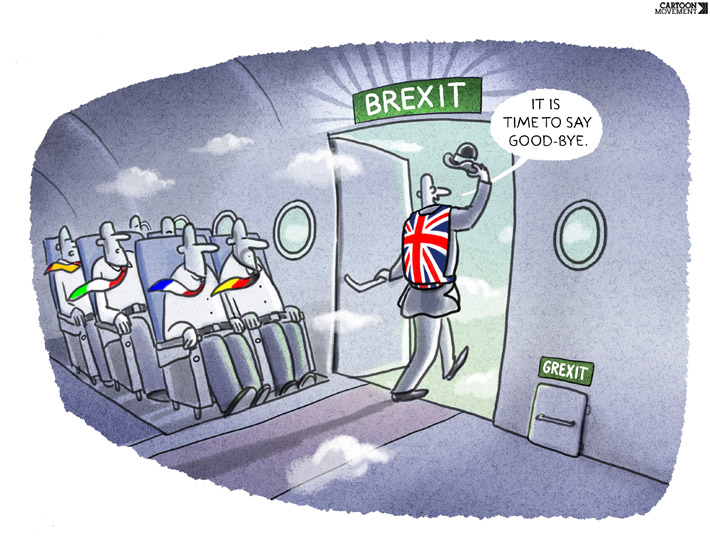 Referendum “Leave” Vote: 23 June 2016
51.9% voted in favor of leaving and 48.1% voted in favor or remaining
Over 70% of eligible voters turned out
Article 50 Notice to leave: 29 March 2017
23 March 2018: the UK and the EU reached a Brexit transition agreement – extends UK access to single market until December 2020.
Businesses should conduct contingency planning
34
Brexit: What does it mean for UK trade?
UK is currently a full EU Member State and member of Single Market/Customs Union – EEA
After Brexit, UK will be outside Single Market
Must negotiate a bilateral trade deal with EU
Remain part of Single Market or trade union ”Soft Brexit”
No deal with EU, WTO MFN will apply  “Hard Brexit”
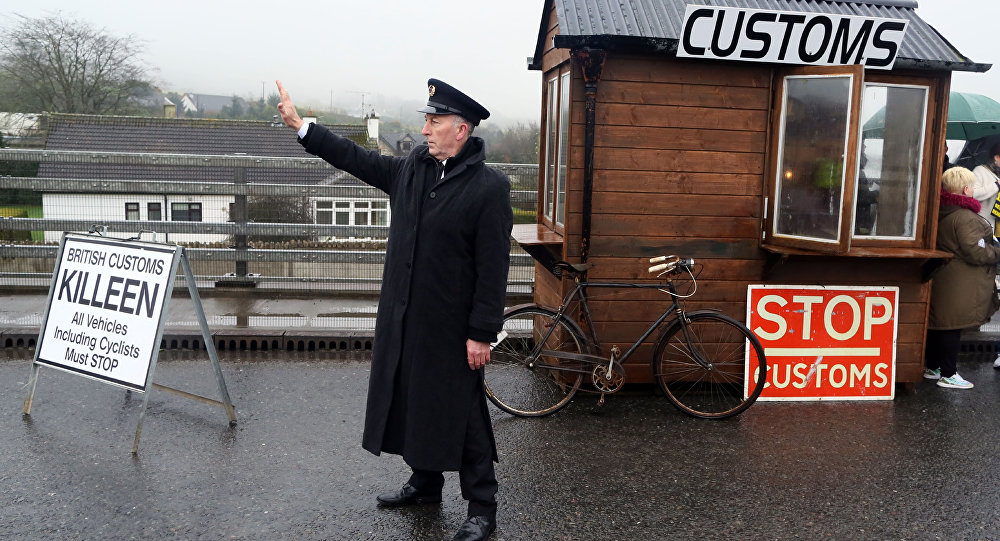 35
Brexit: What does it mean for UK trade?
UK has no international treaties of its own
EU has 759 treaties and international agreements with 168 countries
UK does not have domestic trade negotiating institutions or expertise 
UK cannot conclude its own FTAs while still in the EU
UK must first bring itself into independent compliance with WTO obligations (currently reliant on EU regulation)
Irish border issue
36
Brexit: Impact on Canada
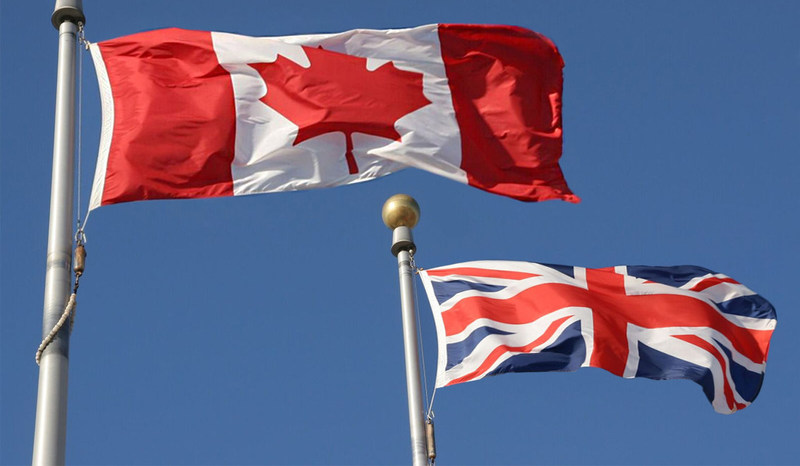 UK will cease to be a party to CETA
However, UK could be bound by investment provisions for up to 20 years if UK ratifies CETA before Brexit occurs
37
CETA as a model?
“I think we can strike a deal as the Canadians have done based on trade and getting rid of tariffs. It’s a very, very bright future I see. What I think we should do is strike a new free trade deal along the lines of what Canada has just achieved. They have taken out the vast majority of the tariffs and have virtually unencumbered trade. We want a relationship based on trade and cooperation. The idea of being subject to the single judicial system is the problem.”
	-Boris Johnson, Foreign Minister, 11 March 2016

“[CETA] eliminates all customs duties, which the EU website excitedly describes as worth €470m (£395m) a year to EU business. A similar deal with Britain would save it five times that on cars alone. This would be a perfectly good starting point for our discussions with the commission.”
	-David Davis, Minister for Brexit, 14 July 2016
38
CETA vs EU
The European Union’s Four Freedoms:
Free movement of goods, capital, services, labour
CETA not a customs union - there remains a border
CETA commitments on trade facilitation
Different regulations and customs policies, but must be published electronically, commitments on transparency
Goods released at the first point of arrival in the importing country
Option for release before accounting
Temporary entry, but no free movement of people
39
“It is fatuous to think there is a real comparison between Canada’s relationship with the EU and the UK’s with the bloc. Indeed, were Canada to trade as much with the EU as we do with the US we would want a much deeper relationship than CETA. When you can rely on trade with the world’s largest economy, as is the case for Canada, you can afford the luxury of time. That will not be the UK’s position.” 
–Pierre Pettigrew, former Canadian trade and foreign affairs minister, 15 August 2016
40
Prospects for Canada-UK FTA?
CETA contemplates integration with other free trade areas with which both parties have qualifying FTAs
Cross-cumulation
More lenient transshipment rules
UK to complete FTAs with EU and with Canada with CETA as model?
UK to become third member of CETA?
Would require amendment
No accession protocol in CETA except for new members to the EU
41
Ukraine
42
Canada-Ukraine Free Trade Agreement (CUFTA)
Canada’s first fully implemented FTA with a European country
Negotiations started in 2010
Signed July 11, 2016
Entered into force on August 1, 2017
Was finalized with backdrop of Crimea conflict
Politically important due to Ukranian-Canadian population
(Including current Foreign Affairs Minister Chrystia Freeland)
43
CUFTA
Tariff reduction 
Product-specific rules of origin are found in Annex 3-A
Transshipment permitted in bond
Reduction of non-tariff barriers; trade facilitation
Government procurement
MFN access to bid on public airport, railway, mail and public transportation projects
Ukraine recently launched an online public procurement platform “ProZorro” to provide equal, fair and transparent treatment to bidders
Intellectual property chapter
44
Canada-Ukraine merchandise trade
Bilateral trade volumes limited: Ukraine is ranked as Canada’s 56th largest trading partner
Approx $298.2 million bilateral trade 
Balance of trade strongly in favour of Canada ($206.8 million are Canadian exports)
Key Canadian exports to Ukraine: 
minerals, live animals and animal products, vehicles, aircraft and associated equipment, pulses, grains, canola oil, processed foods, animal feed, frozen fish, caviar, articles of iron and steel, industrial machinery, plastic products, cosmetics
Key Canadian imports from Ukraine: 
vegetable products, transport equipment and machinery, sunflower oil, sugar and chocolate confectionery, baked goods, vodka, iron and steel, apparel, ceramics, minerals
45
CUFTA Tariff Elimination
Canada: 98% of tariffs eliminated immediately
99.9% manufactured products
all fish and seafood
99.9% of agricultural imports
Supply managed products (dairy, poultry and eggs) excluded from Canadian tariff-elimination over existing quota; no quota increases.
Ukraine: asymmetrical phase-out – only eliminated 72% of duties immediately
TRQ for frozen pork, port offal and fat
46
Economic Sanctions on Ukraine
Note that Canada also currently has comprehensive economic sanctions against the Crimea region of Ukraine 
Due diligence on customer, end destination and end user is therefore very important
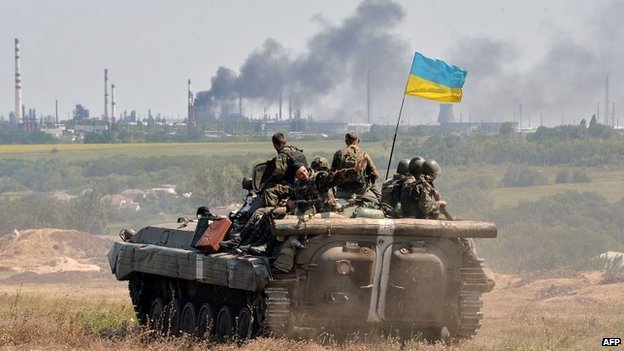 47
Thank you
Darrel H. Pearson
Senior Partner and Co-Chair,
International Trade & Investment Group
416.777.4811
PearsonD@bennettjones.com 
      Darrel Pearson
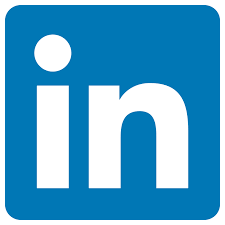 48